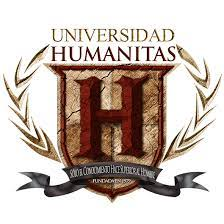 Licenciatura Trimestre1º
Asignatura: Taller Profesional I Filosofía Humanitas y Cerebro
Profesor Héctor Marín Ruiz
Tema: Opiáceos y Sedentes
Opiáceos
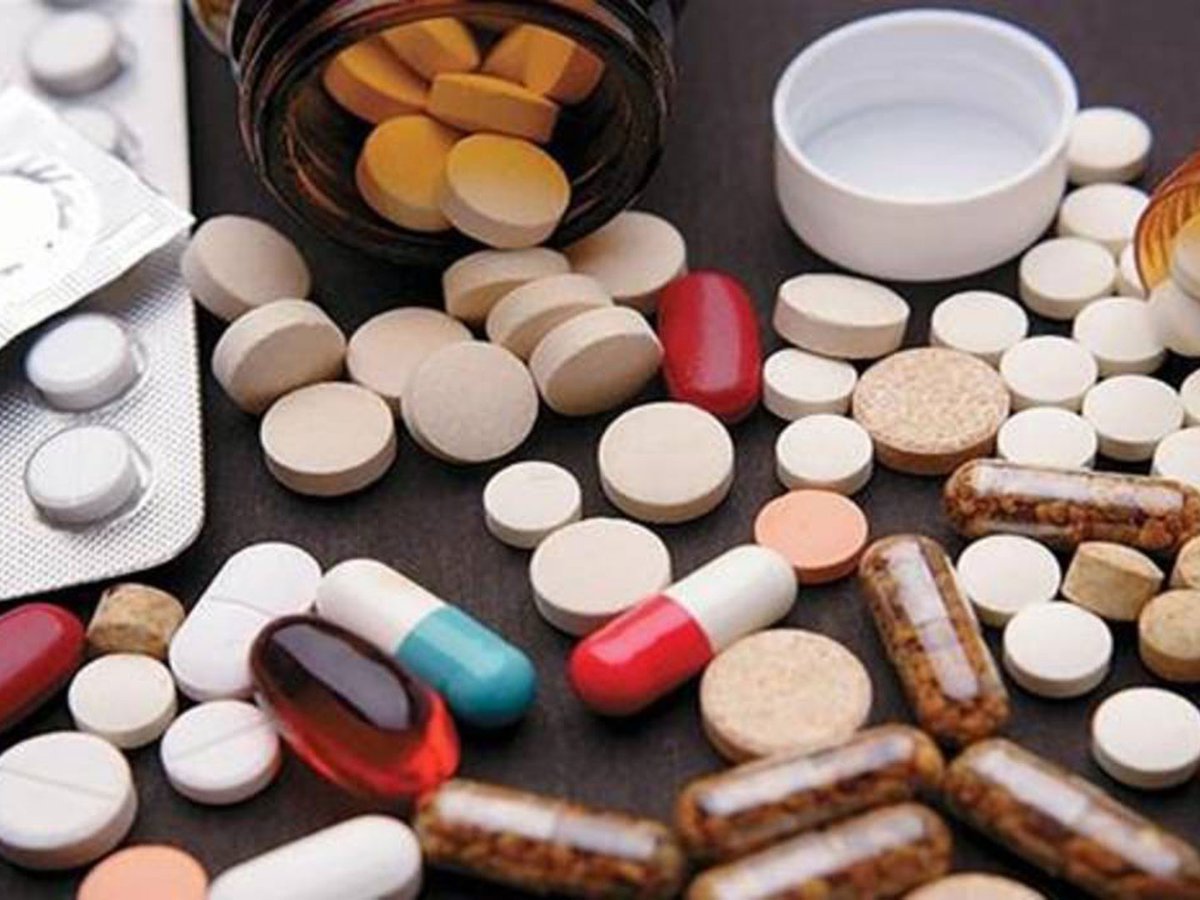 El Opio es conocido desde la más remota antigüedad. Los efectos psicotrópicos, adicción y dependencia que producen el opio y sus derivados están bien documentados desde la Odiesa de Homero (Siglo VIII a.C).
Droga analgésica narcótica que se extrae de la amapola.
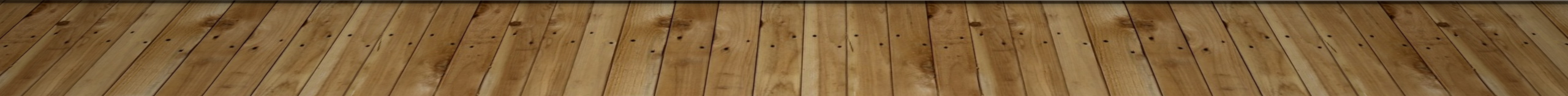 Morfina
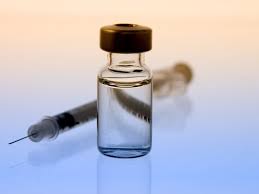 Es un alcaloide fenantreno del opio, sustancia controlada, opioide agonista utilizada en premedicación, anestesia, analgesia, tratamiento del dolor asociado a la isquemia miocárdica y para la disnea asociada al fracaso ventricular izquierdo agudo y edema pulmonar. Es un polvo blanco, cristalino, inodoro y soluble en agua.
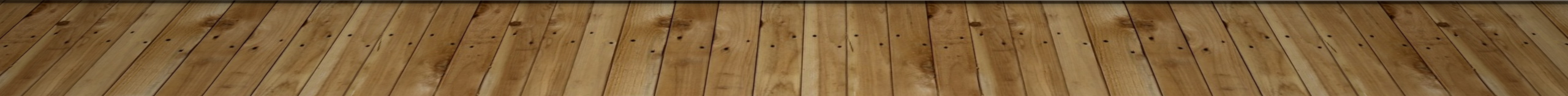 Heroína
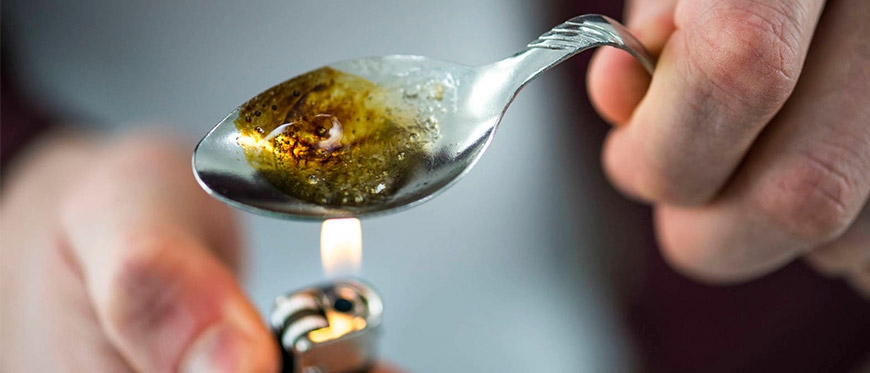 Es un derivado de la morfina, una droga semisintética, originada a partir de la adormidera, de la que se extrae el opio. Actualmente la mayoría de adictos a opiodes la consumen.
Se caracteriza por producir dependencia psicológica y física intensa a un ritmo muy acelerado. 
Actualmente es considerada de las drogas más adictivas.
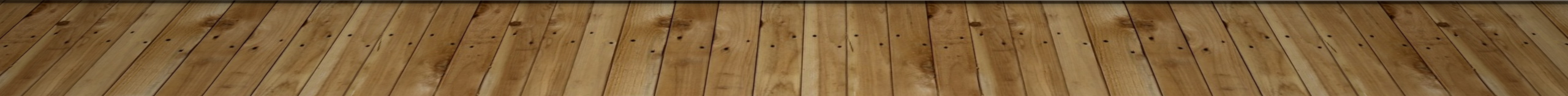 Codeína
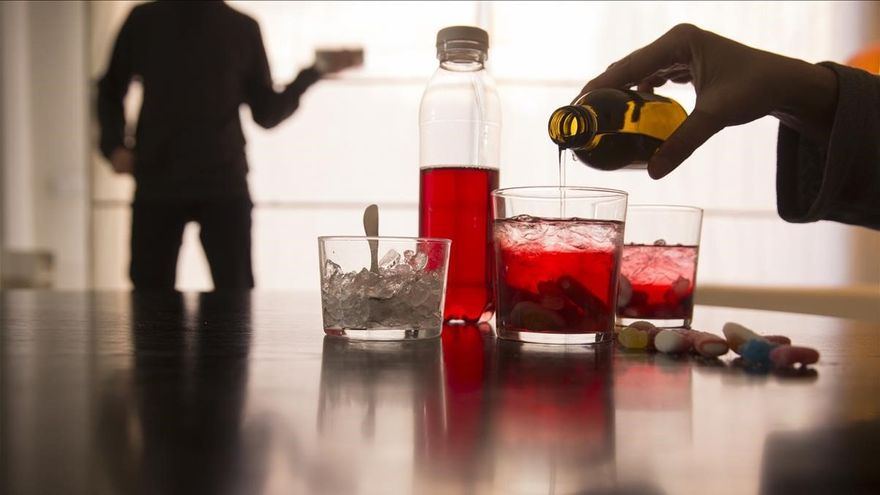 Sustancia extraída del opio, pertenece a la misma “familia”; se emplea en medicina como analgésico, narcótico, y para calmar tos y diarrea. Ingerida en dosis altas resulta adictiva.
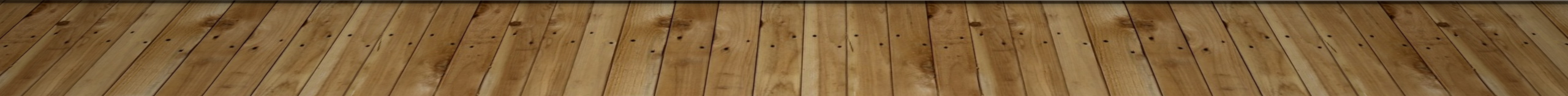 Demerol
Medicamento que se usa para tratar el dolor que va de moderado a grave. 
Se une a los receptores de opioides del sistema nervioso central. Demerol es un 
tipo de analgésico y un tipo de opioide, se utiliza para aliviar dolores intensos. 
En los hospitales se usa en pacientes que se han sometido a una operación compleja, como terapia paliativa en personas con cáncer.
Tiene menos efectos secundarios, menos  riesgo de adicción que la morfina; se toma en pastillas, más fáciles de administrar.
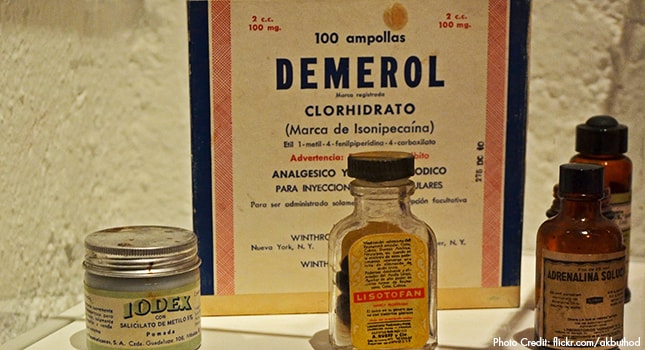 Metadona
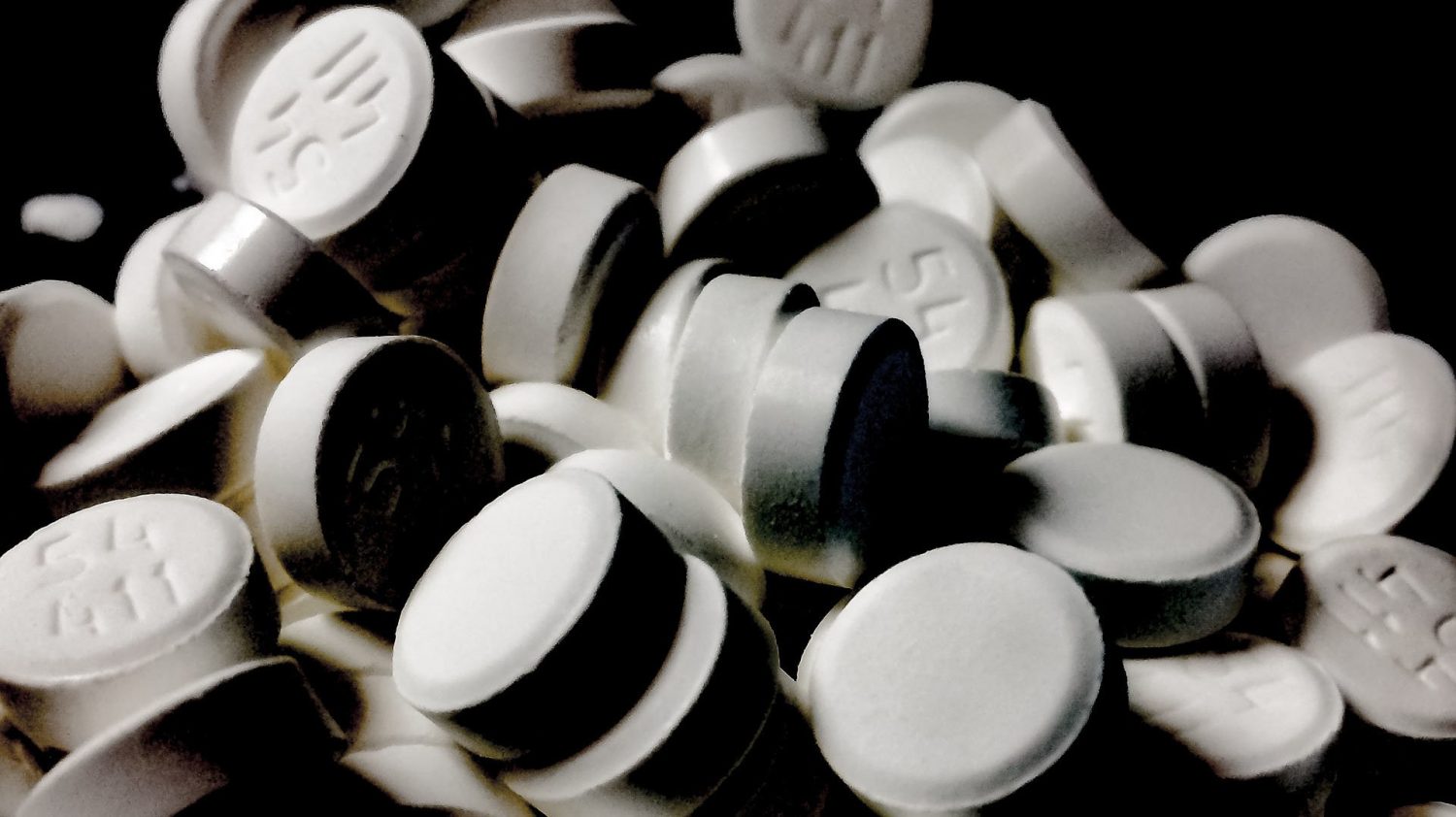 Analgésico opioide sintético de acción prolongada utilizado en programas de tratamiento de desintoxicación de droga, se utiliza principalmente para tratar la adicción a la heroína. Medicamento utilizado tanto para aliviar el dolor, como para ayudar a tratar la dependencia de opiáceos.
Al parecer también puede causar euforia.
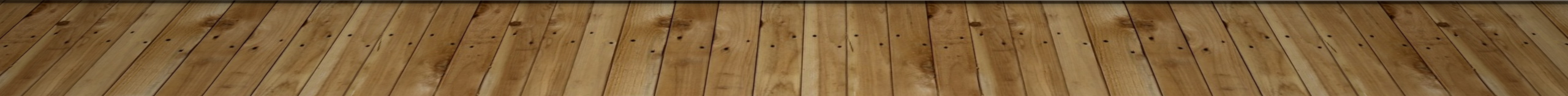 Sedantes
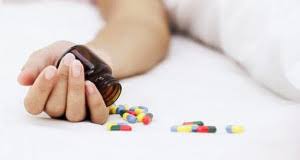 Son drogas sintéticas de prescripción médica que provocan sueño o calma. Están clasificados como depresores del sistema nervioso central. Cuando se consumen, la respiración y el corazón funcionan más despacio. Si funcionan demasiado lentamente, la persona pierde el conocimiento y puede entrar en coma o morir. 
Una persona que abusa de sedantes se vera con somnolencia, hablará lentamente y con dificultad. No será capaz de concentrarse y será propensa a tener falta de coordinación y mala memoria. Puede sentirse mareado. Es probable que tenga la respiración lenta, y lo mismo ocurrirá con el ritmo cardiaco. Su presionar arterial estará baja.
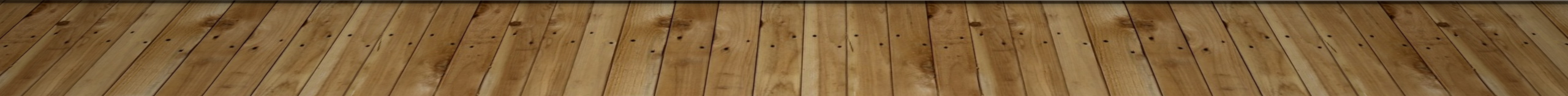 Gracias por su atención